СЕМИНАР-ТРЕНИНГ ДЛЯ РОДИТЕЛЕЙ ПОДРОСТКОВ на тему «Помощь родителям в вопросах взаимоотношений с детьми подросткового возраста»
ВАЖНОСТЬ ПЕРИОДА ВЗРОСЛЕНИЯ
1. ОТДЕЛЕНИЕ ОТ РОДИТЕЛЕЙ, СМЕНА СИСТЕМЫ ЦЕННОСТЕЙ, КРИТИЧНОЕ ОТНОШЕНИЕ К РОДИТЕЛЯМ
2. ПОСТАНОВКА НОВЫХ ДОЛГОСРОЧНЫХ ЦЕЛЕЙ
3. НАЧИНАЮТ РЕШАТЬСЯ ВОПРОСЫ СМЫСЛА ЖИЗНИ, САМООПРЕДЕЛЕНИЯ;
ПРИЧИНЫ ОТКАЗА ОТ ВЗРОСЛЕНИЯ
1. Страх жизни
2. Идеализация мира

ПРИЗНАКИ, КОГДА ЧЕЛОВЕК ОСТАЕТСЯ  
 - в детском возрасте – идеализация родительских ценностей
 -  в подростковом возрасте – вечная борьба с системой старших, бунт.
ПЛЮСЫ И МИНУСЫ ИНФАНТИЛЬНОСТИ
ПЛЮСЫ: проще, легче, не страшно, не надо нести ответственность, удобно
МИНУСЫ: препятствие росту и творчеству, все время с кем-то воюют, не уважают, не слушают мнения, не поручают важных дел, не доверяют, нужен водитель, опасность созависимости и зависимости, 
РЕБЕНКОМ БЫТЬ НЕЛЕГКО
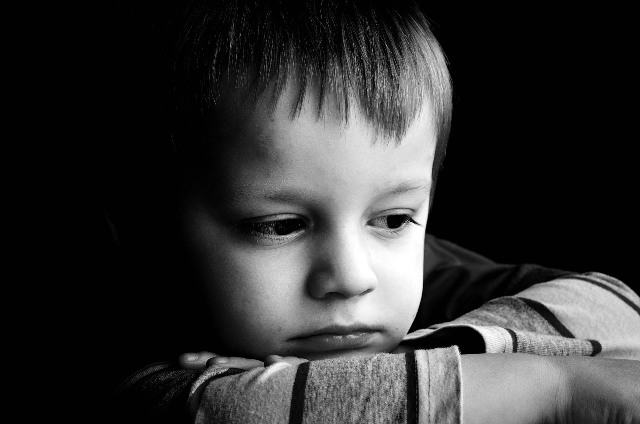 ПРИЗНАКИ КРИЗИСА
Размытые временные границы
 Ребенок становится трудно воспитуемым
 Отсутствие прежних интересов
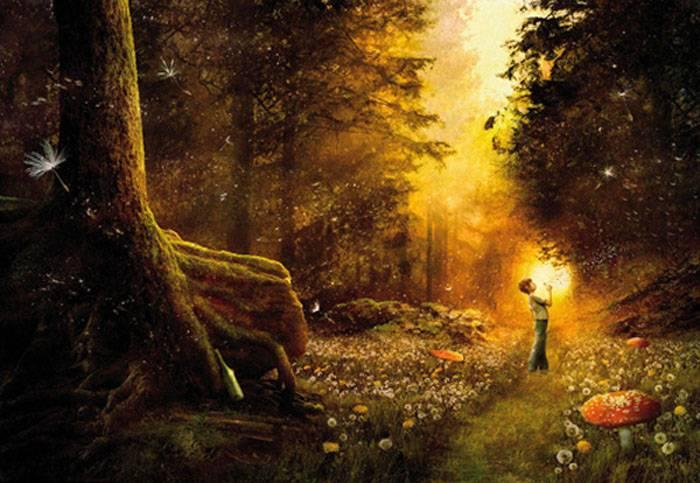 подростковые ИЗМЕНЕНИЯ
Физиологические
 Чувство взрослости
 Развитие абстрактно-логического мышления
 Желание уединения
 Жестокость к учителям (поиск значимого взрослого)
 Первая взрослая любовь
АНАЛИЗ АНКЕТ
Ощущаешь ли ты потребность в общении со взрослыми?
ДА  17 чел.  НЕТ 11 чел.

Чувствовал ли ты когда-нибудь, что тебе легче обсудить вопросы с друзьями, чем с родителями?
ДА  17 чел.                             НЕТ 10 чел.
АНАЛИЗ АНКЕТ
Чье внимание для тебя важнее всего независимо от того, как фактически понимает тебя этот человек?
Родители – 16 чел.
Друзья – 9 чел.
АНАЛИЗ АНКЕТ
С кем бы ты советовался в сложной житейской ситуации?
С РОДИТЕЛЯМИ – 17 ЧЕЛ.
С ДРУГОМ – 7 ЧЕЛ.
АНАЛИЗ АНКЕТ
Хотел бы ты стать таким человеком, как твои родители?  
ДА 19 чел.
НЕТ – 8 ЧЕЛ.
СТИЛИ ВОСПИТАНИЯ
Авторитарный (агрессивный конфликтный ребенок, говорит ультиматумами, несговорчив,  всего боится, слабый самоконтроль)
Попустительский (нет ориентиров добра и зла, чувство оставленности родителями, поведение, привлекающее вним., ребенок-эгоист, жизнь не оправдывает ожидания, несчастные люди)
Авторитетный ( подростковый период может пройти бескризисно, сохраняется доверие, дети общительные и доброжелательные).
ПРИЧИНЫ ДЕВИАНТНОГО ПОВЕДЕНИЯ
Поиск пределов допустимого.
Персональный миф – ощущение своей неуязвимости.
Непринятие ребенка.
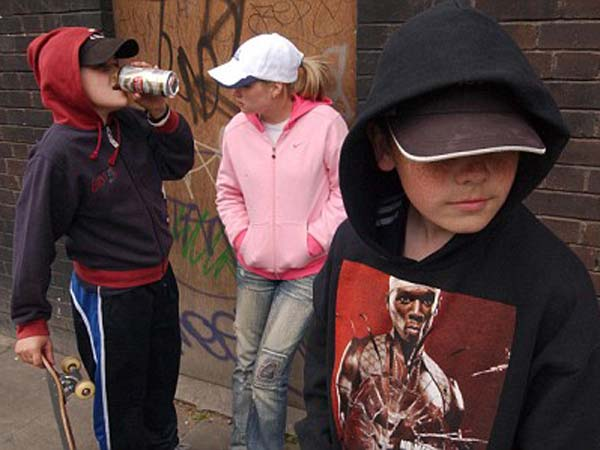 Что читать: 
Ю.Б. Гиппенрейтер «Общаться с ребенком. Как?»
И. Я. Медведева, Т. Л. Шишова «Воспитание без ошибок. Книга для трудных родителей»
И. Я. Медведева, Т. Л. Шишова «Бомбы в сахарной глазури»
Сайт – Медведева и Шишова
Худ. Литература: Рэй Бредбери «Вино из одуванчиков», Л. Толстой «Детство. Отрочество. Юность», М.Горький «Детство. В людях. Мои университеты», Аксаков «Детские год Богрова внука». А.П. Чехов «Отец семейства» , «Житейская мелочь»,  «Отец», «Именины», «Моя жизнь».
Что смотреть:
Фильм «Колыбельная для брата», «Алые погоны», «Розыгрыш» (для детей и родителей)
«Общество мертвых поэтов», «Билли Эллиот» (только для родителей).
СПАСИБО ЗА ВНИМАНИЕ
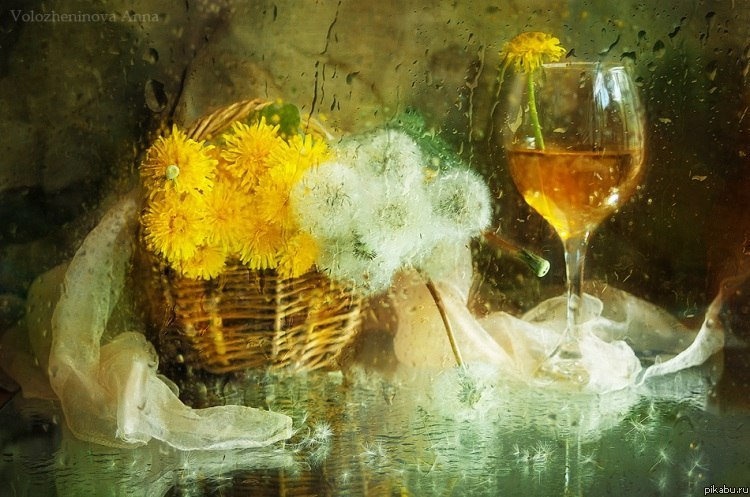